Implementation Plan April 2025 – March 2028
Phase 1: April 2025 – March 2026

New EHCPs - Funding takes effect immediately when the EHCP is finalised from April 25
KST 2025 where a pupil changes setting – Funding notified from April 25 takes effect from September 25
Mainstream and Special target cohorts transferred at annual review - Funding takes effect from April 2026 for m/s or September 2026 academy. Current rates held

Phase 1: Total EHCPs transferred 507
Phase 2: April 2026 – March 2027

KST 2025 where a pupil changes setting – Funding notified from April 26 takes effect from September 26
Mainstream Target cohorts transferred at annual review - Funding takes effect from date of finalised plan – current rates held (gains and losses)
Special target cohorts transferred at annual review Funding takes effect from September 2027 (academy FY) current rates held

Phase 2: Total EHCPs transferred 507
Phase 3: April 2027 – March 2028

KST 2025 where a pupil changes setting – Funding notified from April 27 takes effect from September 27
Mainstream target cohorts transferred at annual review - Funding takes effect on finalised plan – current rates held (gains and losses)






Phase 3: Total EHCPs transferred 133
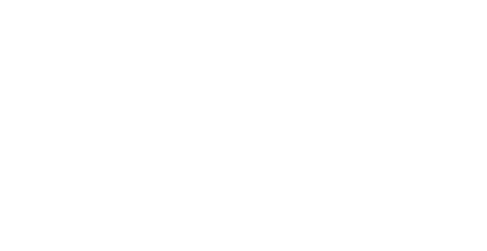 Implementation Proposed Detailed Schedule/Timeline
Mainstream and Resource Base Scheule
Special School Schedule
*Please note the NCY in this table reflects year group as at April 25 and in the corresponding adjusted year group in each implementation phase. Schools should note that year group changes in September are not shown in this table and you should be mindful of this in planning annual review and banding changes. 

** Pupils remaining in 6th form (mainstream or special school only
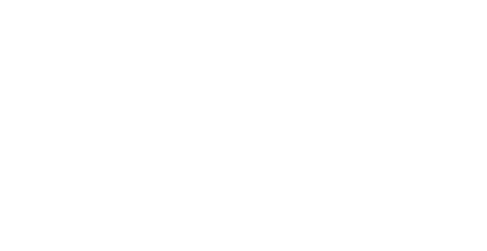 Implementation Plan – System Arrangements
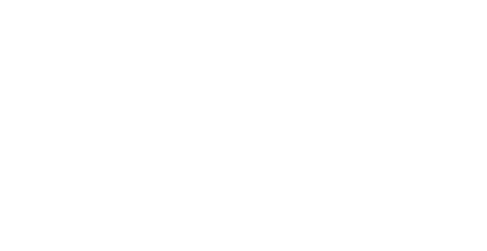